DOA BELAJAR
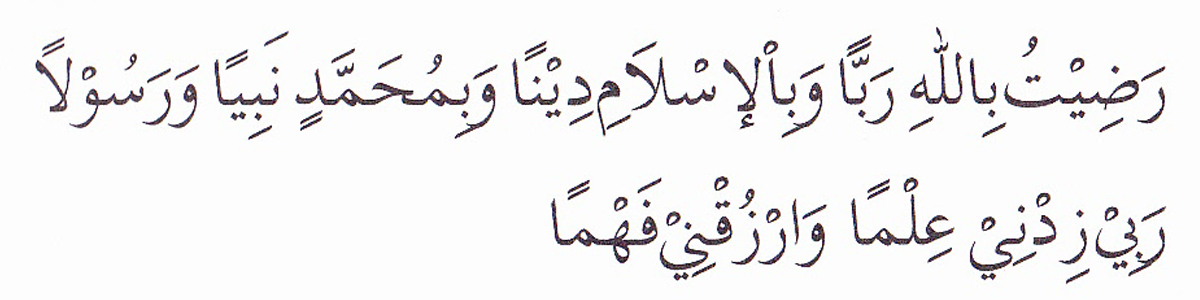 PEMBUKA BELAJAR
“Kami ridho Allah SWT sebagai Tuhanku, Islam sebagai agamaku, dan Nabi Muhammad sebagai Nabi dan Rasul, Ya Allah, tambahkanlah kepadaku ilmu dan berikanlah aku kefahaman”
Kontrak Belajar dan Landasan SIADPEMDAPertemuan 1
Gerry Katon Mahendra, MIP
Disampaikan pada Kuliah Sistem Administrasi Pemerintahan Daerah
2021
Deskripsi MK
Deskripsi MK : 
Mata Kuliah ini mempelajari tentang tata kelola sistem administrasi pemerintahan daerah yang berbasis pada otonomi dan desentralisasi berdasarkan Undang-Undang No.23 Tahun 2014 Tentang Pemerintah Daerah.
Capaian Pembelajaran
Capaian Pembelajaran : 
Mahasiswa mampu memahami proses penyelenggaraan pemerintah daerah desentralisasi dan dekonsentrasi, pemilihan kepala daerah, DPRD, dan perangkat pemerintah daerah lainnya;
Mahasiswa mampu memahami pembagian urusan pemerintah pusat dan pembagian urusan pemerintah daerah;
Mahasiswa mampu memahami pendapatan asli daerah, APBD, dana alokasi umum, dana alokasi khusus;
Bahan Kajian
Kontrak Belajar
Timeline
Indikator Penilaian Tugas
Landasan Hukum
Latar Belakang
Pokok Bahasan SIADPEMDA
Relevansi Islam Pemerintahan
Al-qur’an surat An-nur ayat 55

وعد الله الّذين امنوا منكم وعملوا الصّلحت ليستخلفنهم في الأرض كما استخلف الذين من قبلهم…

“Allah telah berjanji pada orang-orang yang beriman dan beramal saleh, bahwa ia sungguh-sungguh akan menjadikan mereka berkuasa dimuka bumi, sebagaimana ia telah menjadikan orang-orang sebelum mereka berkuasa….
Pengantar
UUD RI Tahun 1945 menyebutkan, pemerintahan daerah adalah penyelenggaraan urusan pemerintahan oleh pemda dan DPRD menurut asas otonomi dan tugas pembantuan dengan prinsip otonomi seluas-luasnya.
Flashback Orde Baru
Mengenai pengertian pemerintahan Orde Baru, pokok-pokoknya diantaranya adalah sebagai berikut :
Musuh utama Orde Baru adalah Partai Komunis Indonesia, beserta pengikut-pengikutnya atau antek-anteknya, yaitu Orde Lama.
Orde Baru adalah suatu sikap mental.
Tujuan Orde Baru ialah menciptakan kehidupan politik, ekonomi, dan kulturil yang dijiwai oleh moral Pancasila, khususnya Sila Ketuhanan Yang Maha Esa.
Orde Baru menghendaki pengutamaan konsolidasi ekonomi dan sosial dalam negeri.
Orde Baru menghendaki pelaksanaan yang sungguh-sungguh dari ciri-ciri demokrasi politik dan demokrasi ekonomi.
Orde Baru harus didukung oleh suatu imbangan kekuatan yang dimenangkan oleh barisan Orde Baru.
Masalah penyelenggaraan sistem pemerintahan era orde baru, sebagai berikut :
Menempatkan Pancasila sebagai dasar monoloyalitas dalam bernegara,
Tampilnya birokrasi lebih sebagai sosok penguasa dibandingkan sebagai pelayan masyarakat, dan meluasnya personil ABRI dalam birokrasi sipil,
Kuatnya intervensi pemerintah dalam penyelenggaraan Pemilu sehingga menimbulkan kesangsian bahkan penolakan bahwa selama itu pemilu berlangsung secara luber dan jurdil,
Penyelenggaraan pemerintahan dan pembangunan dengan sistem perencanaan dan pelaksanaan yang bertumpu pada sistem anggaran dan sistem pengambilan keputusan yang bersifat elitis dan sentralistis,
Hubungan Pusat dan Daerah dengan pelimpahan kewenangan yang tidak transparan sehingga menghambat pelaksanaan otonomi Daerah yang nyata dan bertanggung jawab,
Merajalelanya KKN dalam birokrasi publik dan bisnis yang berhulu pada kuatnya posisi dan peran Presiden Soeharto dalam kehidupan politik, ekonomi dan pemerintahan, sehingga berhasil menguasai pemerintahan 32 tahun lamanya yang dilegitimasikan secara politis dan yuridis melalui pengendalian sistem dan mekanisme kepemimpinan nasional lima tahunan tersebut.
Dasar UU 23 Tahun 2014
Dasar khususnya adalah Pasal 18 ayat (7) UUD RI Tahun 1945 “susunan dan tata cara penyelenggaraan pemerintahan daerah diatur dalam Undang-Undang.”

Pasal 1, Pasal 4, Pasal 5 ayat (1), Pasal 17 ayat (1) dan ayat (3), Pasal 18, Pasal 18A, Pasal 18B, Pasal 20, Pasal 22D ayat (2), dan Pasal 23E ayat (2) Undang-Undang Dasar Negara Republik Indonesia Tahun 1945;
Pasal 18 Ayat 1-7
(1) Negara Kesatuan Republik Indonesia dibagi atas daerah-daerah provinsi dan daerah provinsi itu dibagi atas kabupaten dan kota, yang tiap-tiap provinsi, kabupaten, dan kota itu mempunyai pemerintahan daerah, yang diatur dengan undang-undang. **)

(2) Pemerintahan daerah provinsi, daerah kabupaten, dan kota mengatur dan mengurus sendiri urusan pemerintahan menurut asas otonomi dan tugas pembantuan. **)

(3) Pemerintahan daerah provinsi, daerah kabupaten, dan kota memiliki Dewan Perwakilan Rakyat Daerah yang anggota-anggotanya dipilih melalui pemilihan umum. **)
(4) Gubernur, Bupati dan Walikota masing-masing sebagai Kepala Pemerintah Daerah Provinsi, Kabupaten dan Kota dipilih secara demokratis. **)

(5) Pemerintah daerah menjalankan otonomi seluas-luasnya, kecuali urusan pemerintahan yang oleh undang-undang ditentukan sebagai urusan Pemerintah Pusat. **)

(6) Pemerintahan daerah berhak menetapkan peraturan daerah dan peraturan-peraturan lain untuk melaksanakan otonomi dan tugas pembantuan. **)

(7) Susunan dan tata cara penyelenggaraan pemerintahan daerah diatur dalam undang-undang. **)
Perubahan UU 23 Tahun 2014
Peraturan Pemerintah Pengganti Undang-Undang Nomor 2 Tahun 2014 tentang Perubahan atas Undang-Undang Nomor 23 Tahun 2014 tentang Pemerintahan Daerah.
Undang-Undang Nomor 9 Tahun 2015 tentang Perubahan Kedua atas Undang-Undang Nomor 23 Tahun 2014 tentang Pemerintahan Daerah
UU 23 Tahun 2014 tentang Pemda sebagai revisi dari Undang-UUU 32 Tahun 2004 tentang Pemda mengamanatkan bahwa penyelenggaraan pemerintahan daerah untuk mempercepat terwujudnya kesejahteraan masyarakat. 
penyelenggaraan pemerintahan daerah diarahkan untuk mempercepat terwujudnya kesejahteraan masyarakat melalui peningkatan pelayanan, pemberdayaan, dan peran serta masyarakat, serta peningkatan daya saing daerah dengan memperhatikan prinsip demokrasi, pemerataan, keadilan, dan kekhasan suatu daerah dalam sistem NKRI
UU dan Perpu memiliki persamaan dan perbedaan, persamaannya yakni mengatur materi yang sama dan memiliki kekuatan yang sama, sedangkan perbedaanya :

1. Pembentukan UU harus melalui kesepakatan bersama antara presiden dengan DPR, sedangkan Perpu lembaga pembentukannya yaitu Presiden (Presiden dalam kapasitasnya sebagai kepala negara).
2. UU tidak memiliki masa batas waktu dan akan terus berlaku jika undang-undang tersebut belum dicabut, sedangkan Perpu sifatnya hanya sementara (paling lama 1 tahun, dan kemudian harus dikaji ulang oleh DPR).
3. UU dibentuk dalam keadaan yang normal (tidak sedang terjadi apa-apa), sedangkan Perpu dibentuk karena diasumsikan negara sedang dalam keadaan kacau.
4. Pengawasan UU melalui mekanisme judicial review, sedangkan Perpu pengawasannya melalui mekanisme political review.
PESAN HIKMAH
llmu adalah tanaman kebanggaan maka hendaklah Anda bangga dengannya. Dan berhati-hatilah bila kebanggaan itu terlewatkan darimu.
Pengagum ilmu akan selalu berusaha baik dalam apapun.
-Kitab Diwan Al-Imam Asy-Syafi’i-
PENUTUP BELAJAR
بِسْمِ اللَّهِ الرَّحْمَنِ الرَّحِيمِ

اَللَّهُمَّ أَرِنَا الْحَقَّ حَقًّا وَارْزُقْنَا اتِّـبَاعَه ُ وَأَرِنَا الْبَاطِلَ بَاطِلاً وَارْزُقْنَا اجْتِنَابَهُ


Ya Allah Tunjukkanlah kepada kami kebenaran sehinggga kami dapat mengikutinya, 
Dan tunjukkanlah kepada kami keburukan sehingga kami dapat menjauhinya.